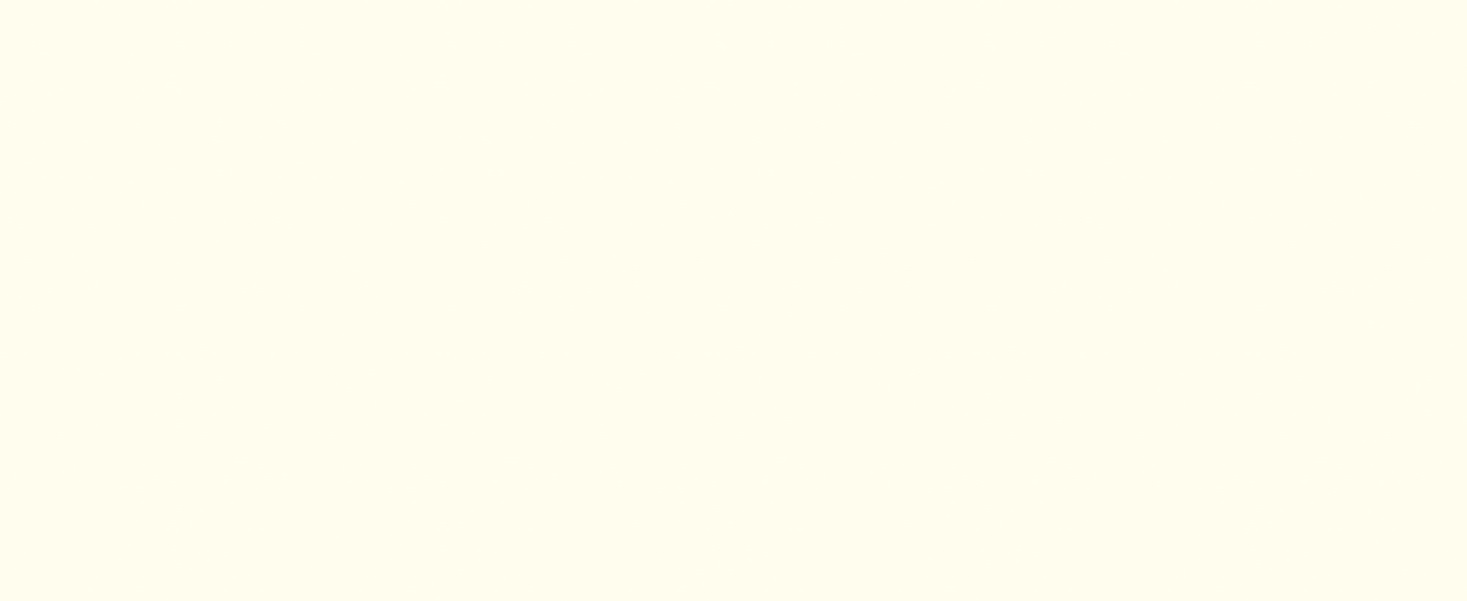 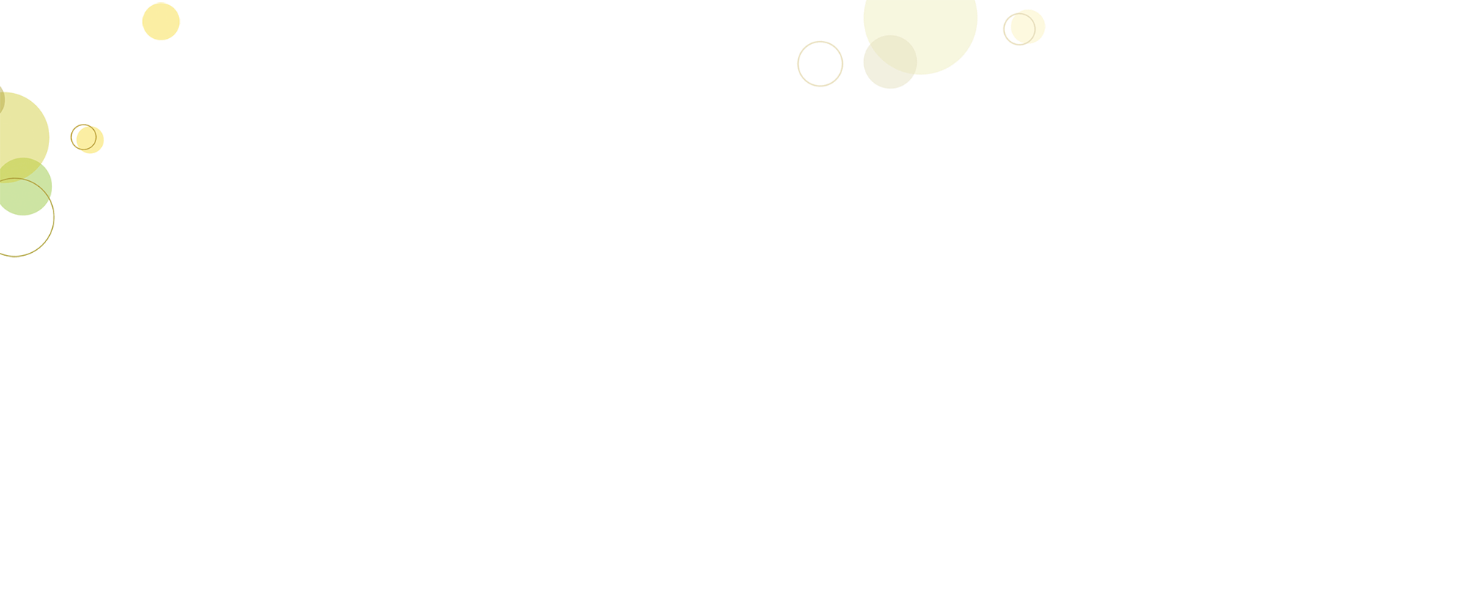 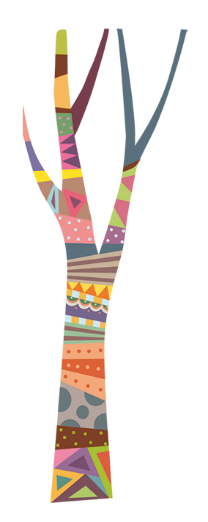 可爱卡通欢乐童年创意PPT模板
可爱卡通创意手绘幼儿园通用PPT幻灯片演讲
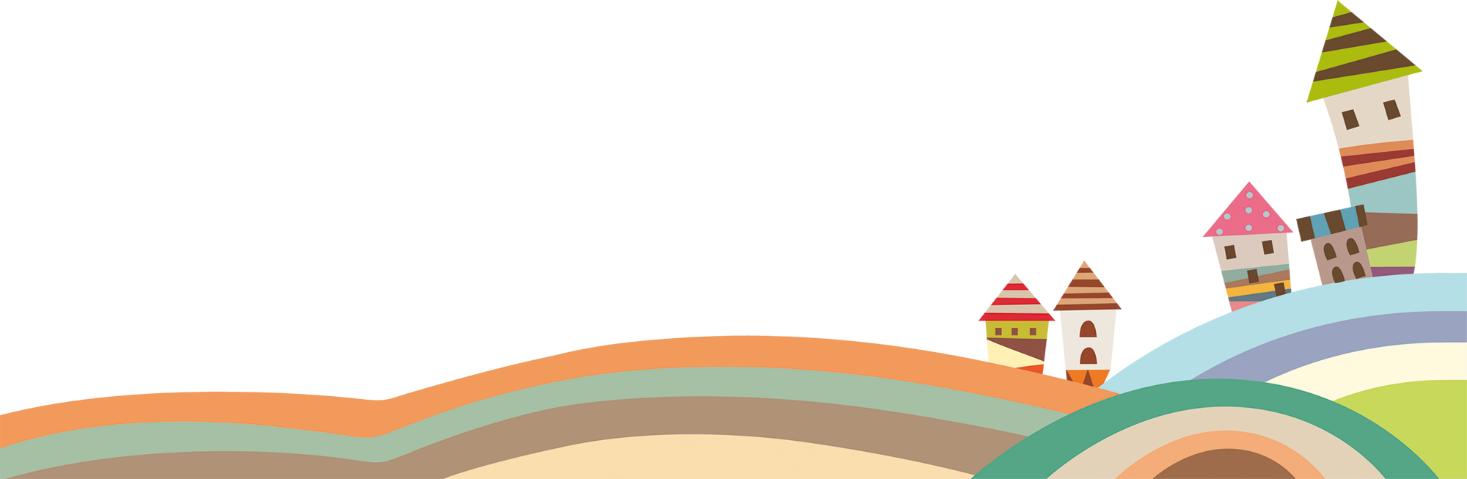 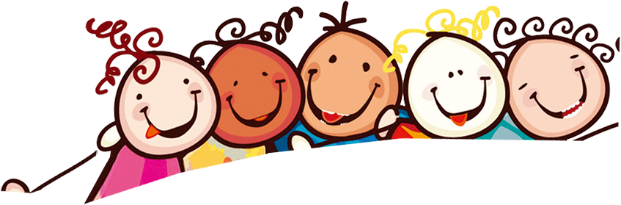 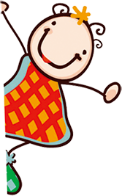 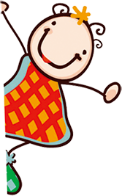 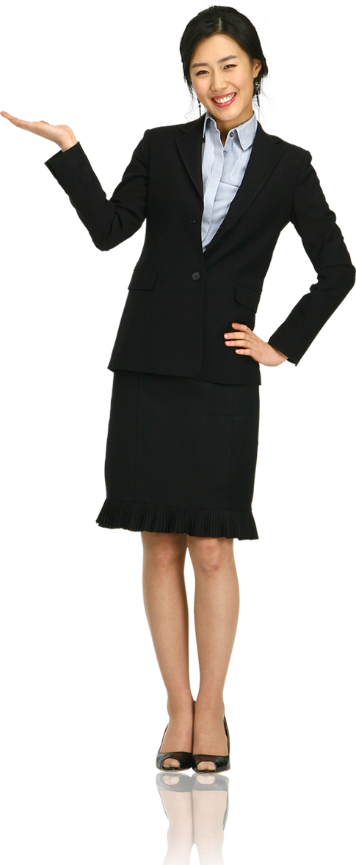 单击输入您的章节标题
单击输入您的章节标题
单击输入您的章节标题
单击输入您的章节标题
02
01
04
03
目录
CONTENTS
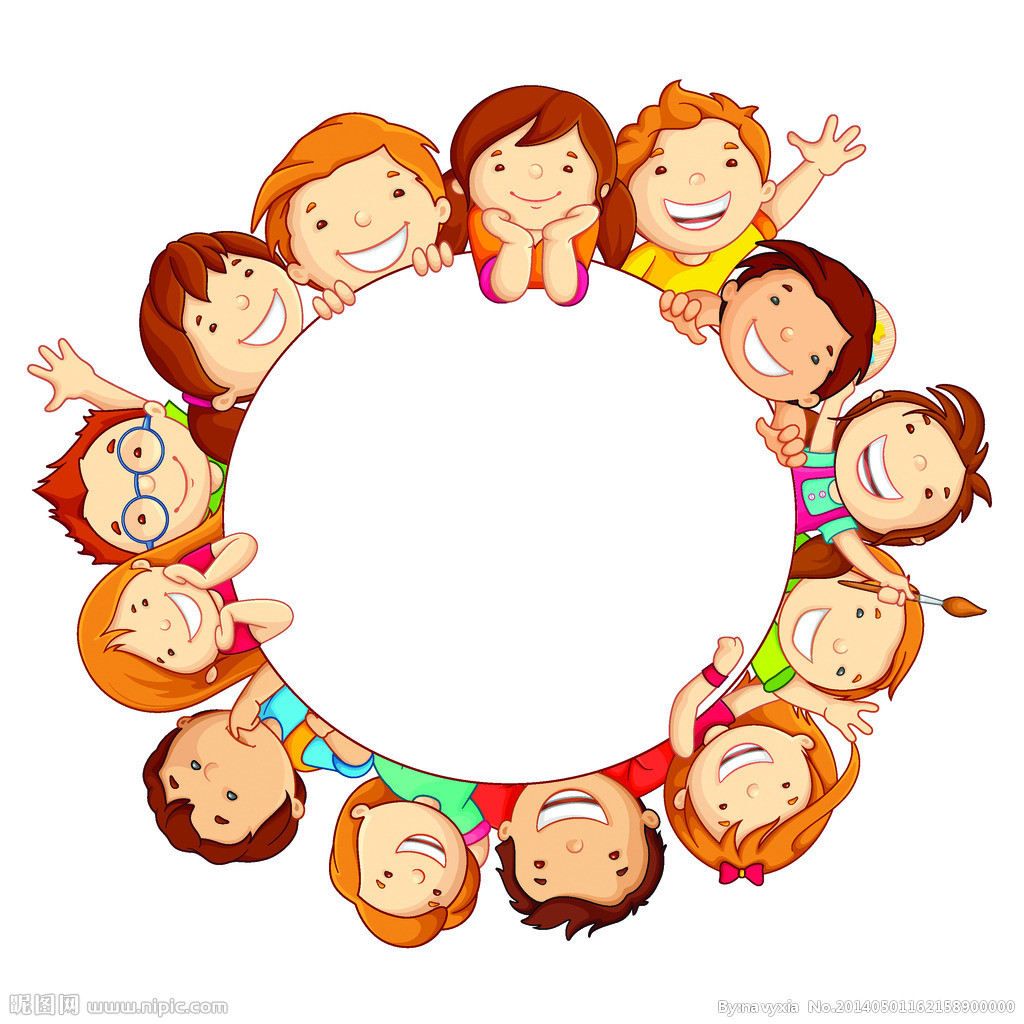 01
输入您的标题
点击此处输入标题内容
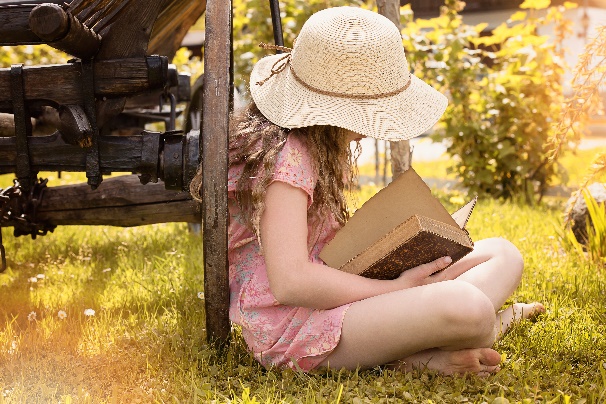 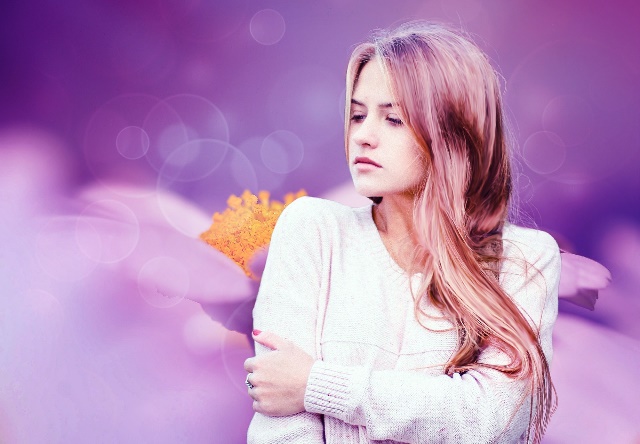 请在此处输
入文字内容
请在此处输
入文字内容
请在此处输入您的文字叙述请在此处输入您的文字叙述请在此处输入您的文字叙述请在此处输入您的文字叙述请在（下面证书更改：右键-更改图片 然后选择您要替换的图片即可）
点击此处输入标题内容
A
B
C
D
点击添加文字内容点击添加文字内容点击添加文字内容点击添加文字内容点击添加文字内容
点击添加文字内容点击添加文字内容点击添加文字内容点击添加文字内容点击添加文字内容
点击添加文字内容点击添加文字内容点击添加文字内容点击添加文字内容点击添加文字内容
点击添加文字内容点击添加文字内容点击添加文字内容点击添加文字内容点击添加文字内容
点击此处输入标题内容
标题
标题
标题
标题
输入文字内容
输入文字内容
输入文字内容
输入文字内容
单击输入简单的文字描述单击输入简单的文字描述单击输入简单的文字描述单击输入简单的文字描述单击输入简单的文字描述
单击输入简单的文字描述单击输入简单的文字描述单击输入简单的文字描述单击输入简单的文字描述单击输入简单的文字描述
单击输入简单的文字描述单击输入简单的文字描述单击输入简单的文字描述单击输入简单的文字描述单击输入简单的文字描述
单击输入简单的文字描述单击输入简单的文字描述单击输入简单的文字描述单击输入简单的文字描述单击输入简单的文字描述
点击此处输入标题内容
请在此处输入您的文字叙述请在此处输入您的文字叙述请在此处输入您的文字叙述请在此处输入您的文字叙述请在（下面证书更改：右键-更改图片 然后选择您要替换的图片即可）
01
02
03
04
05
输入 您的关键词
输入 您的关键词
输入 您的关键词
输入 您的关键词
输入 您的关键词
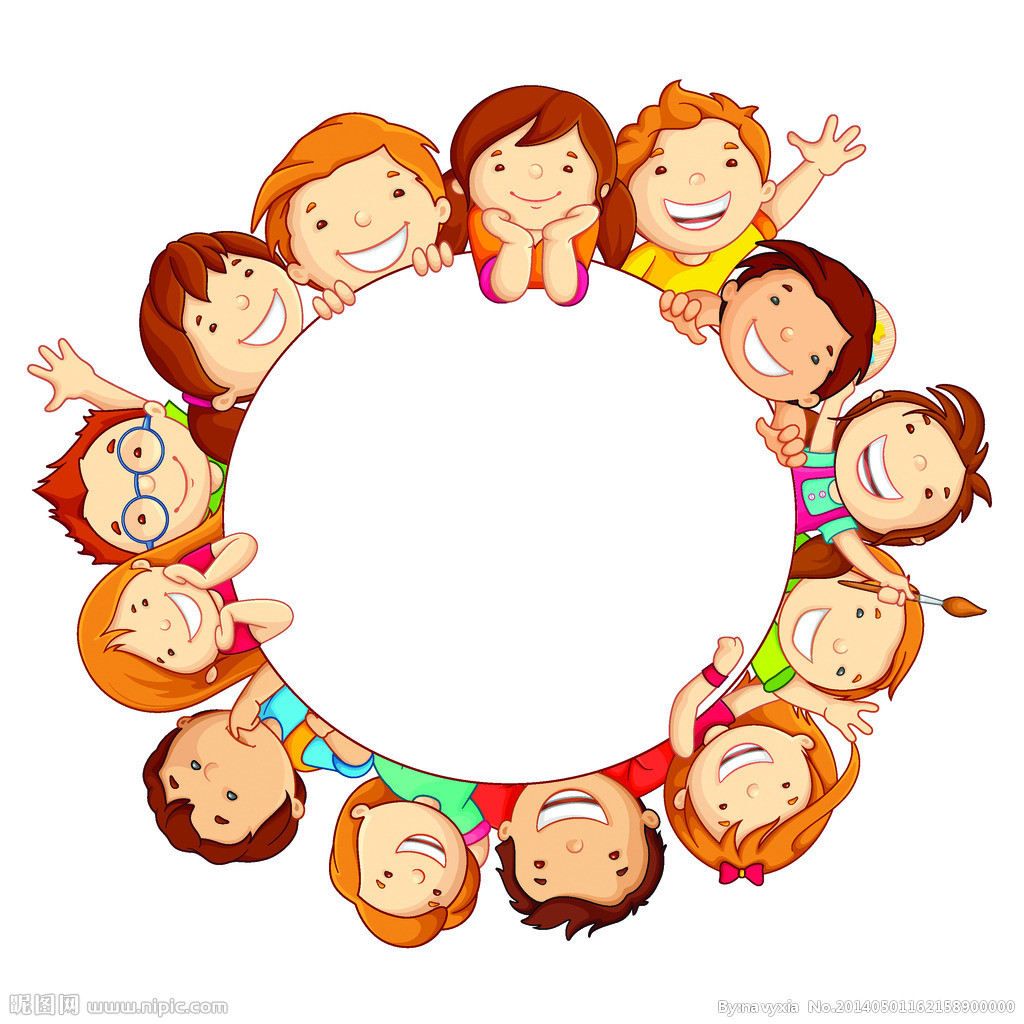 02
输入您的标题
点击此处输入标题内容
单击添加文字说明
点击添加文字内容点击添加文字内容点击添加文字内容点击添加文字内容点击添加文字内容点击添加文字内容
单击添加文字说明
点击添加文字内容点击添加文字内容点击添加文字内容点击添加文字内容点击添加文字内容点击添加文字内容
单击添加文字说明
点击添加文字内容点击添加文字内容点击添加文字内容点击添加文字内容点击添加文字内容点击添加文字内容
单击添加文字说明
点击添加文字内容点击添加文字内容点击添加文字内容点击添加文字内容点击添加文字内容点击添加文字内容
点击此处输入标题内容
输入
标题
点击添加文字内容点击添加文字内容点击添加文字内容点击添加文字内容点击添加文字内容点击添加文字内容
点击添加文字内容点击添加文字内容点击添加文字内容点击添加文字内容点击添加文字内容点击添加文字内容
02
01
点击添加文字内容点击添加文字内容点击添加文字内容点击添加文字内容点击添加文字内容点击添加文字内容
点击添加文字内容点击添加文字内容点击添加文字内容点击添加文字内容点击添加文字内容点击添加文字内容
03
04
[Speaker Notes: 模板来自于 http://docer.wps.cn]
点击此处输入标题内容
点击添加文字说明
01
点击添加文字内容点击添加文字内容点击添加文字内容点击添加文字内容点击添加文字内容
点击添加文字说明
02
点击添加文字内容点击添加文字内容点击添加文字内容点击添加文字内容点击添加文字内容
点击添加文字说明
03
点击添加文字内容点击添加文字内容点击添加文字内容点击添加文字内容点击添加文字内容
点击添加文字说明
04
点击添加文字内容点击添加文字内容点击添加文字内容点击添加文字内容点击添加文字内容
点击此处输入标题内容
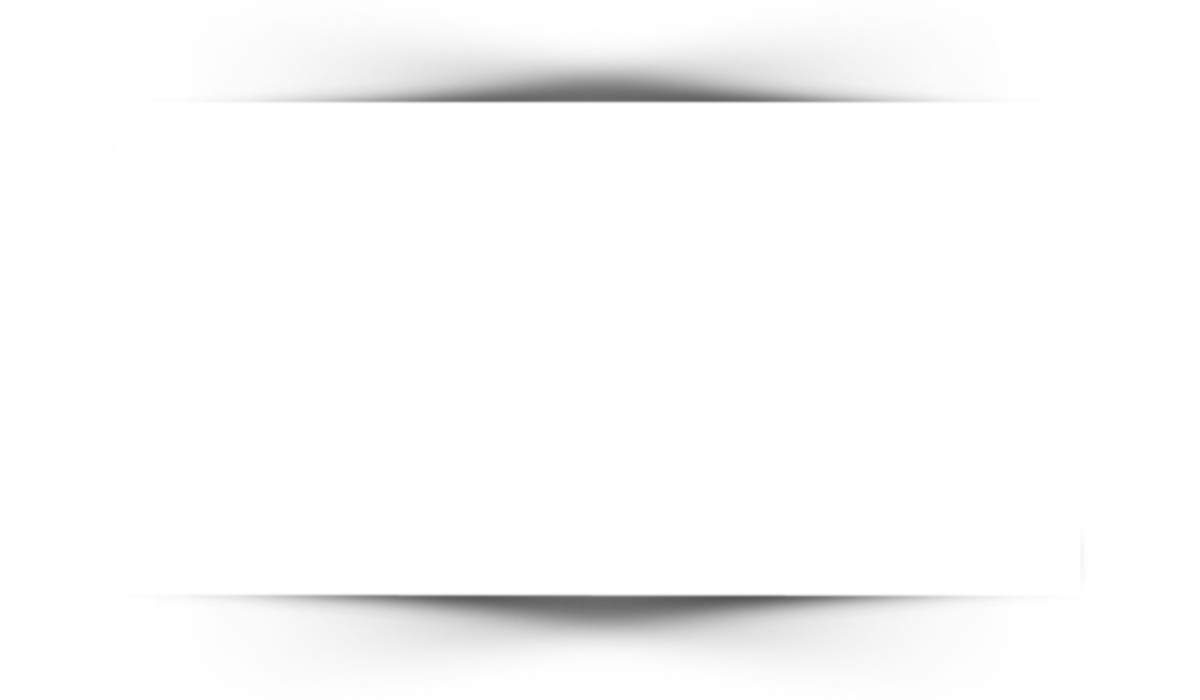 A
点击添加文字点击添加文字点击添加文字点击添加文字点击添加文字点击添加文字点击添加文字点击添加文字点击添加文字点击添加文字点击添加文字
B
点击添加文字点击添加文字点击添加文字点击添加文字点击添加文字点击添加文字点击添加文字点击添加文字点击添加文字点击添加文字点击添加文字
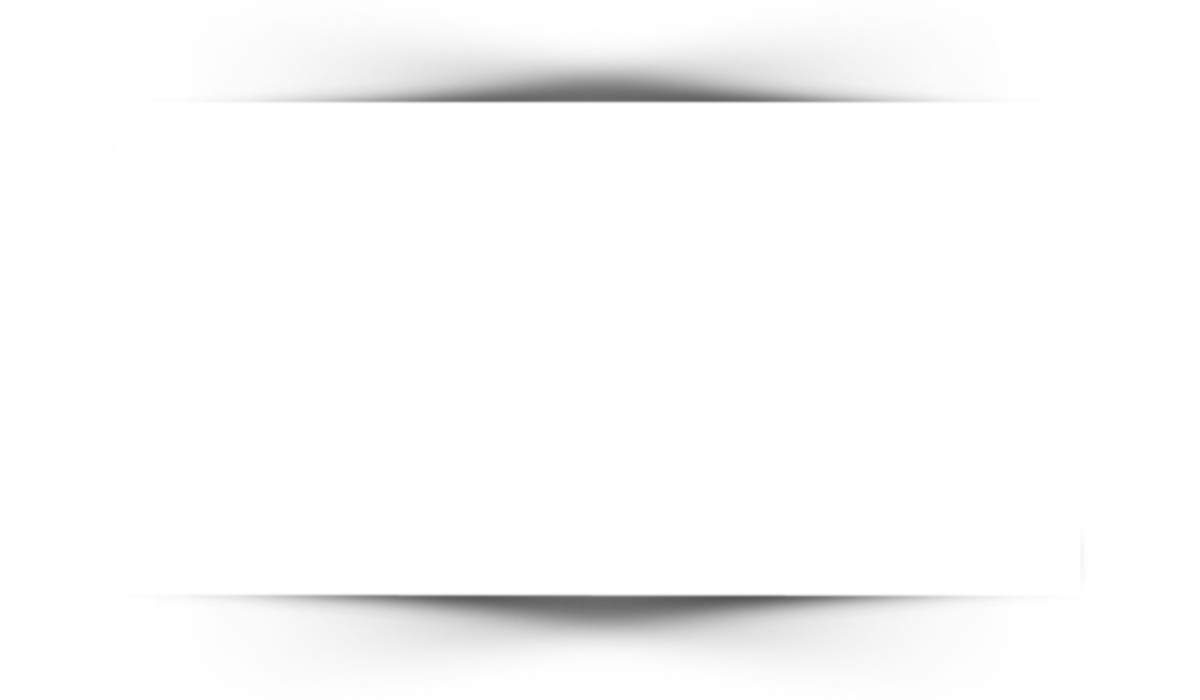 C
点击添加文字点击添加文字点击添加文字点击添加文字点击添加文字点击添加文字点击添加文字点击添加文字点击添加文字点击添加文字点击添加文字
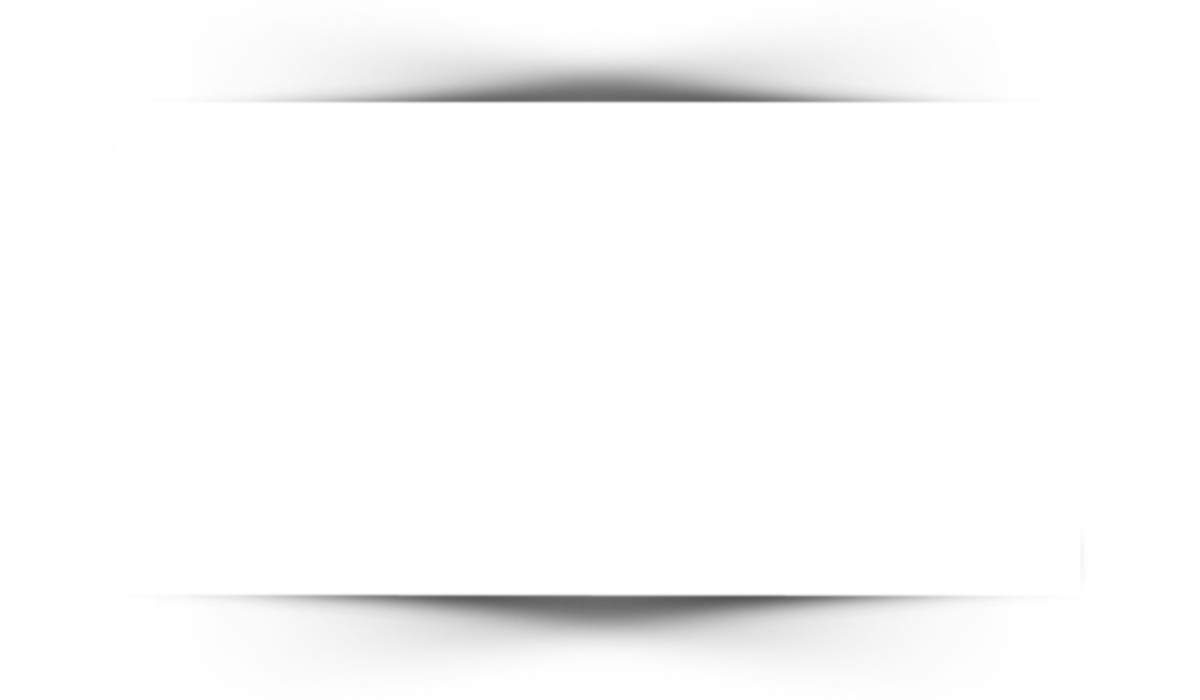 D
点击添加文字点击添加文字点击添加文字点击添加文字点击添加文字点击添加文字点击添加文字点击添加文字点击添加文字点击添加文字点击添加文字
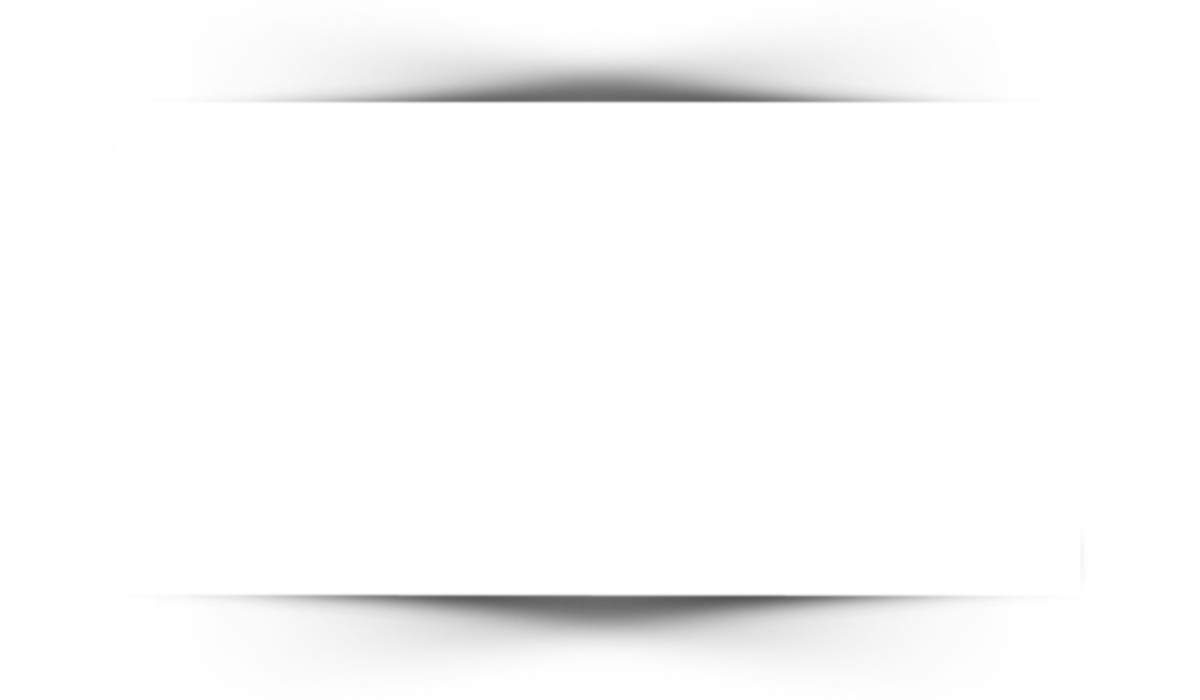 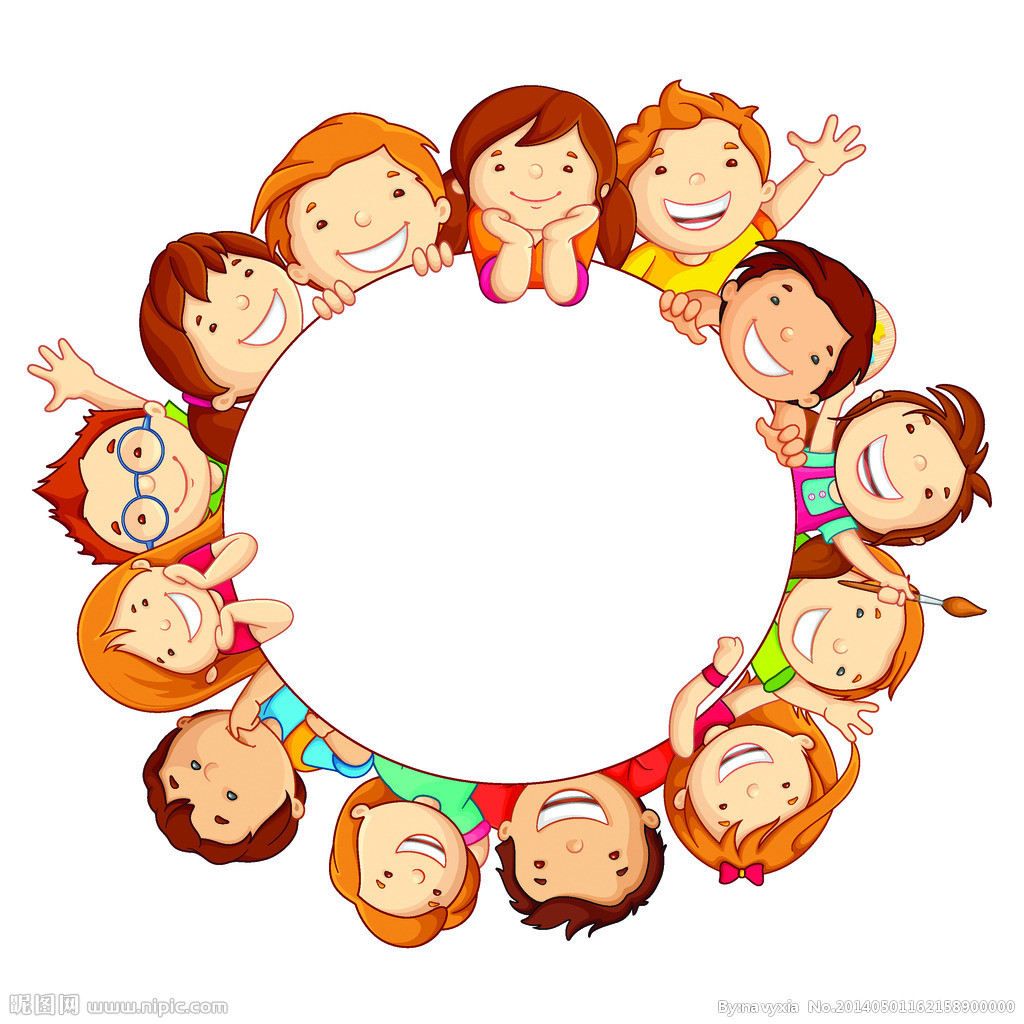 03
输入您的标题
点击此处输入标题内容
请输入您的标题
请输入您的标题
01
02
请在此处输入您的文字叙述请在此处输入您的文字叙述请在此处输入您的文字叙述请在此处输入您的文字叙述
请在此处输入您的文字叙述请在此处输入您的文字叙述请在此处输入您的文字叙述请在此处输入您的文字叙述
03
04
请输入您的标题
请输入您的标题
请在此处输入您的文字叙述请在此处输入您的文字叙述请在此处输入您的文字叙述请在此处输入您的文字叙述
请在此处输入您的文字叙述请在此处输入您的文字叙述请在此处输入您的文字叙述请在此处输入您的文字叙述
点击此处输入标题内容
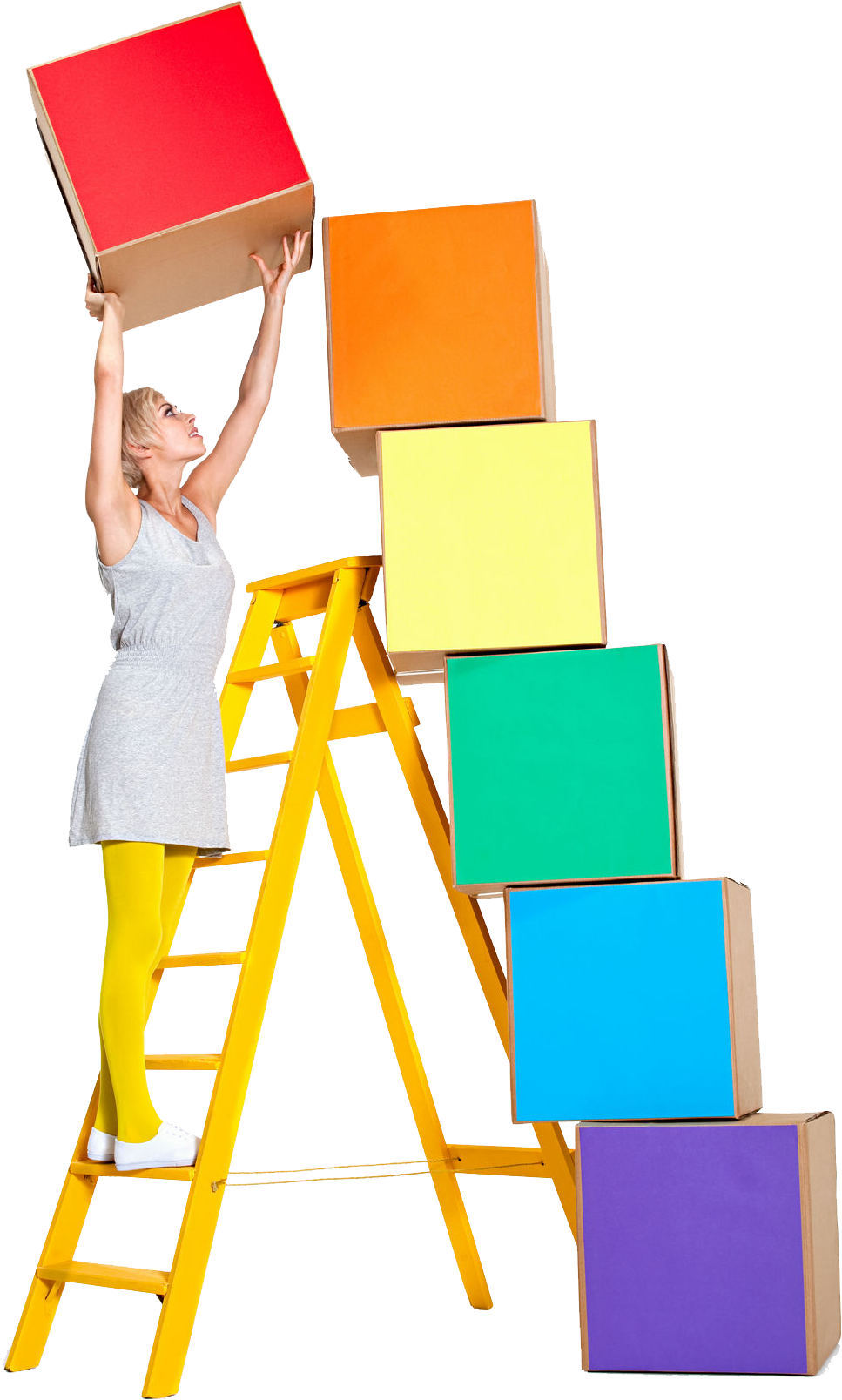 3
输入标题
请此处输入您的文本
请此处输入您的文本请此处输入您的文本
请此处输入您的文本
1
2
输入标题
输入标题
请此处输入您的文本
请此处输入您的文本请此处输入您的文本
请此处输入您的文本
请此处输入您的文本
请此处输入您的文本请此处输入您的文本
请此处输入您的文本
点击此处输入标题内容
标 题
4
3
2
单击添加标题
点击此处添加您的段落文本
点击此处添加您的段落文本
点击此处添加您的段落文本
点击此处添加您的段落文本
1
2012
2013
2014
2015
点击此处输入标题内容
标题
单击此处添加您的文字内容单击此处添加您的文字内容单击此处添加您的文字内容
输入标题
单击此处添加您的文字内容单击此处添加您的文字内容单击此处添加您的文字内容
输入标题
单击此处添加您的文字内容单击此处添加您的文字内容单击此处添加您的文字内容
点击输入您的标题
单击此处添加您的文字内容单击此处添加您的文字内容单击此处添加您的文字内容
点击此处输入标题内容
Step 1
Step 2
Step 3
Step 4
单击此处添加文本单击此处添加文本单击此处添加文本单击此处添加文本单
单击此处添加文本单击此处添加文本单击此处添加文本单击此处添加文本单
单击此处添加文本单击此处添加文本单击此处添加文本单击此处添加文本单
单击此处添加文本单击此处添加文本单击此处添加文本单击此处添加文本单
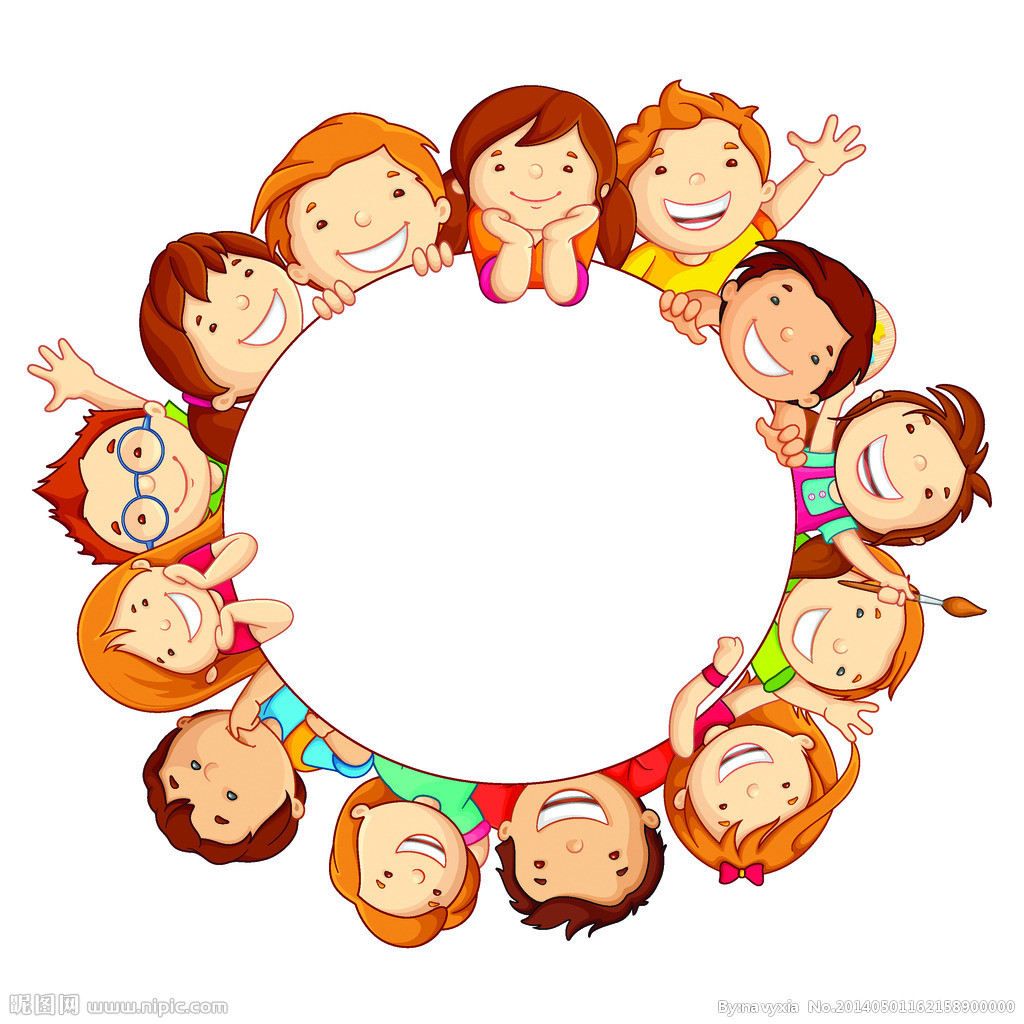 04
输入您的标题
点击此处输入标题内容
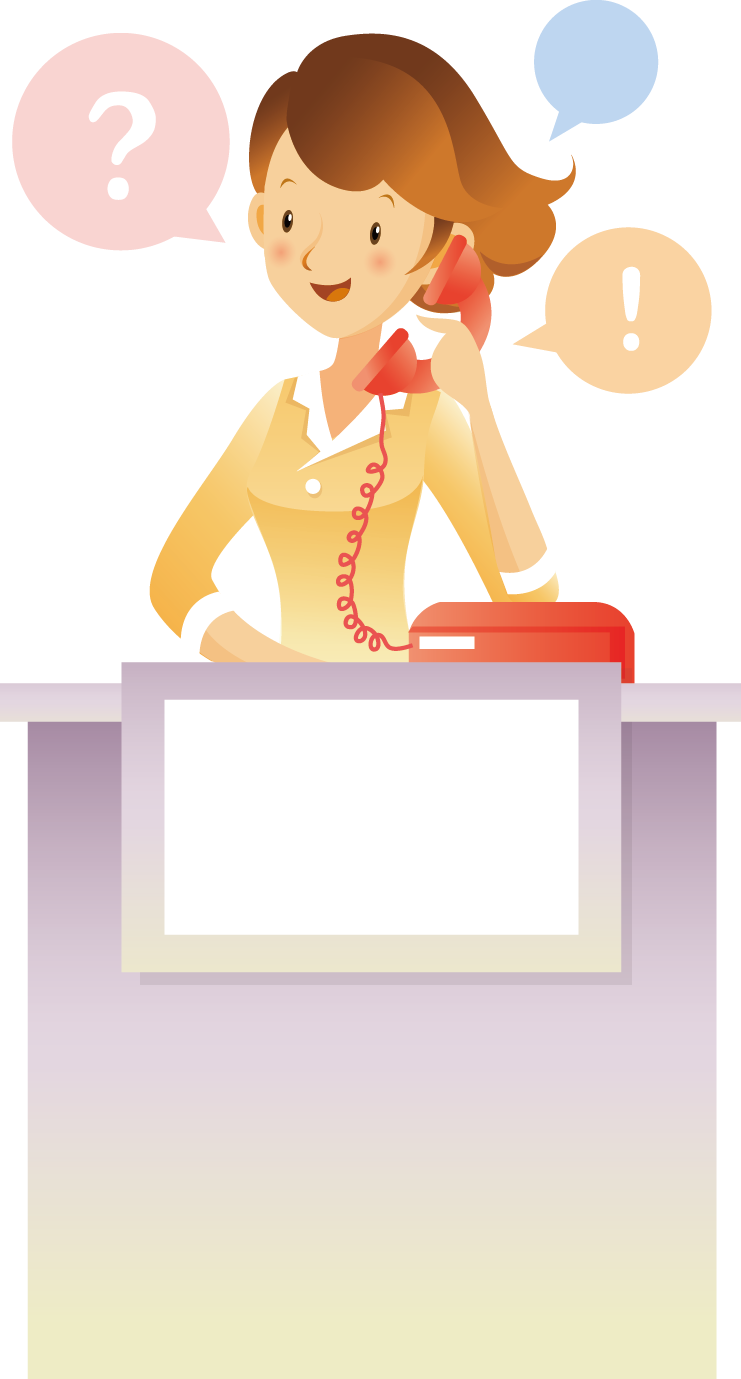 点击此处输入标题内容
01
02
在此输入您的标题
在此输入您的标题
03
单击输入您的文字描述或者复制您的文本内容单击输入您的文字描述或者复制您的文本内容单击输入您的文字描述或者复制您的文本内容
在此输入您的标题
单击输入您的文字描述或者复制您的文本内容单击输入您的文字描述或者复制您的文本内容单击输入您的文字描述或者复制您的文本内容
04
单击输入您的文字描述或者复制您的文本内容单击输入您的文字描述或者复制您的文本内容单击输入您的文字描述或者复制您的文本内容
在此输入您的标题
单击输入您的文字描述或者复制您的文本内容单击输入您的文字描述或者复制您的文本内容单击输入您的文字描述或者复制您的文本内容
点击此处输入标题内容
点击输入您的标题
点击输入您的标题
添加标题
请在此处输入您的文本或
复制您的文本粘贴到此处
请在此处输入您的文本或
复制您的文本粘贴到此处
标题
标题
标题
标题
标题
点击输入您的标题
点击输入您的标题
点击输入您的标题
请在此处输入您的文本或
复制您的文本粘贴到此处
请在此处输入您的文本或
复制您的文本粘贴到此处
请在此处输入您的文本或
复制您的文本粘贴到此处
点击此处输入标题内容
输入您的标题
输入您的标题
单击此处输入您的文本或者复制您的内容单击此处输入您的文本或者复制您的内容
单击此处输入您的文本或者复制您的内容单击此处输入您的文本或者复制您的内容
输入您的标题
输入您的标题
单击此处输入您的文本或者复制您的内容单击此处输入您的文本或者复制您的内容
单击此处输入您的文本或者复制您的内容单击此处输入您的文本或者复制您的内容
点击此处输入标题内容
单击输入您的标题
请在此处输入您的文本或者复制您的文本粘贴到此处请在此处输入您的文本或者复制您的文本请在此处输入您的文本或者复制您的文本
单击输入您的标题
请在此处输入您的文本或者复制您的文本粘贴到此处请在此处输入您的文本或者复制您的文本请在此处输入您的文本或者复制您的文本
单击输入您的标题
请在此处输入您的文本或者复制您的文本粘贴到此处请在此处输入您的文本或者复制您的文本请在此处输入您的文本或者复制您的文本
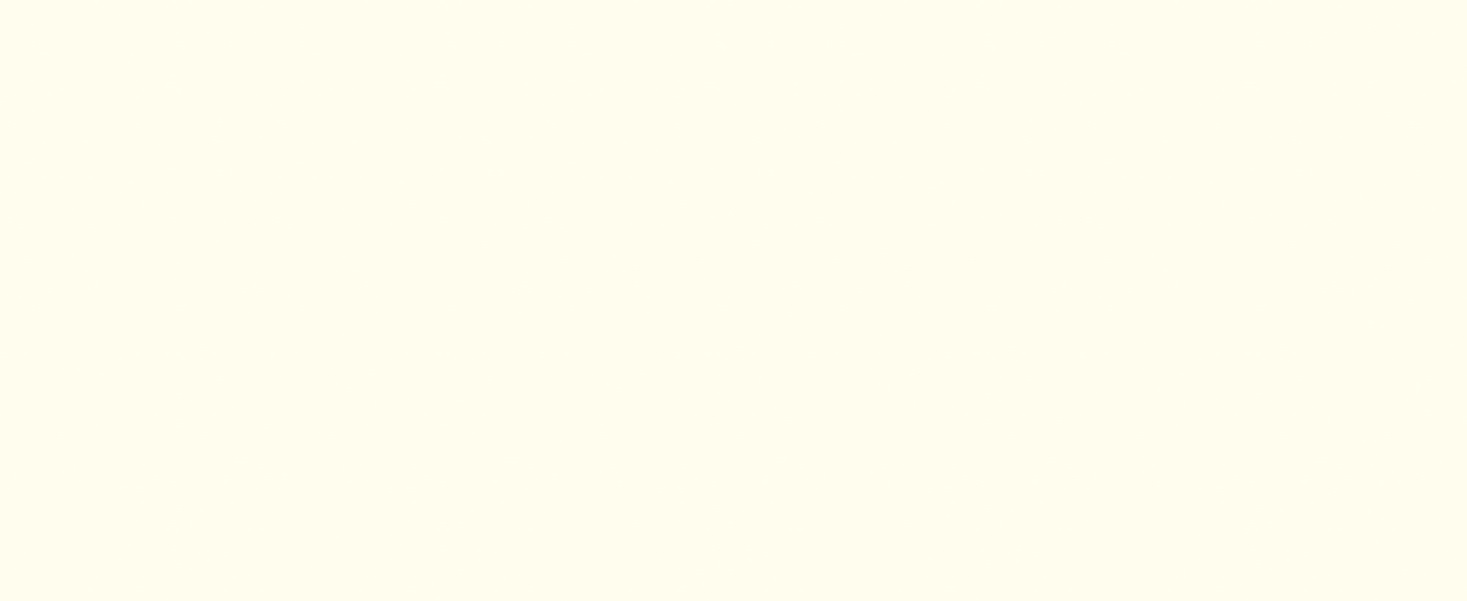 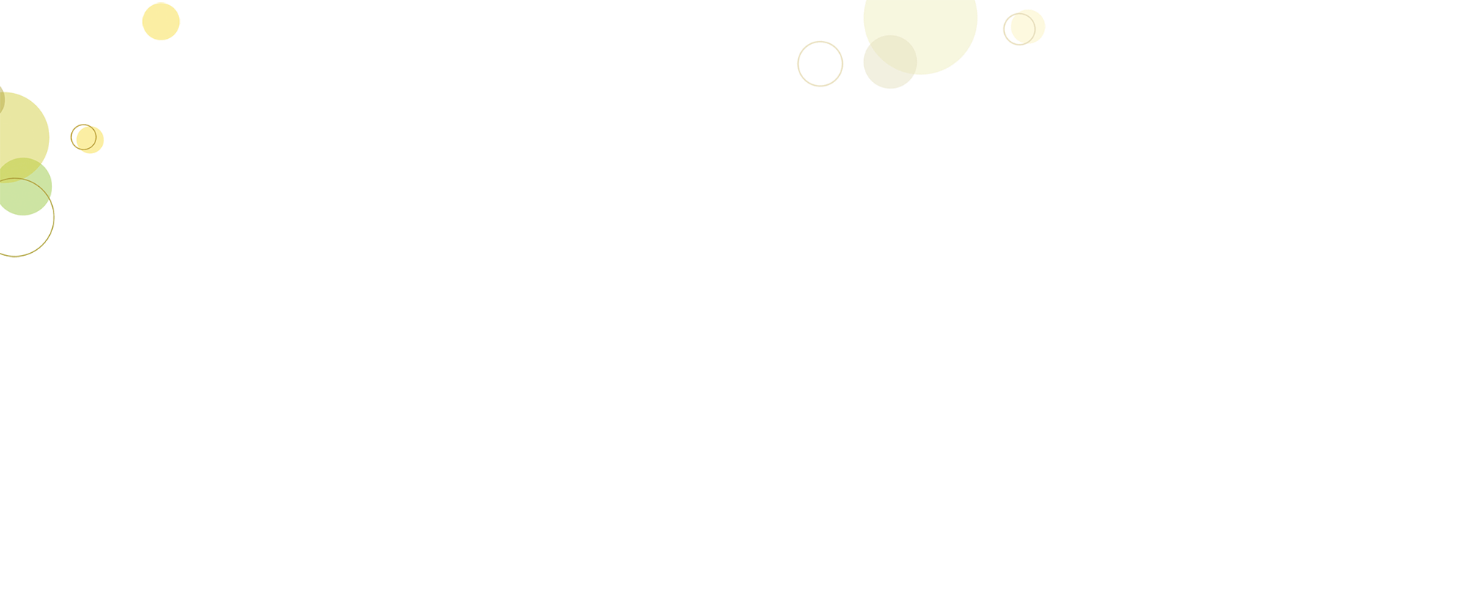 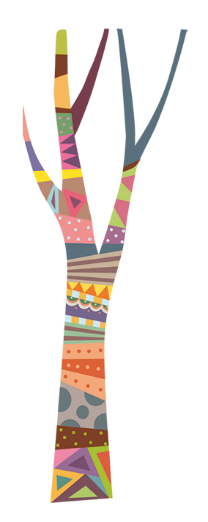 谢谢观看 欢迎下载！
Thank you for watching welcome to download!
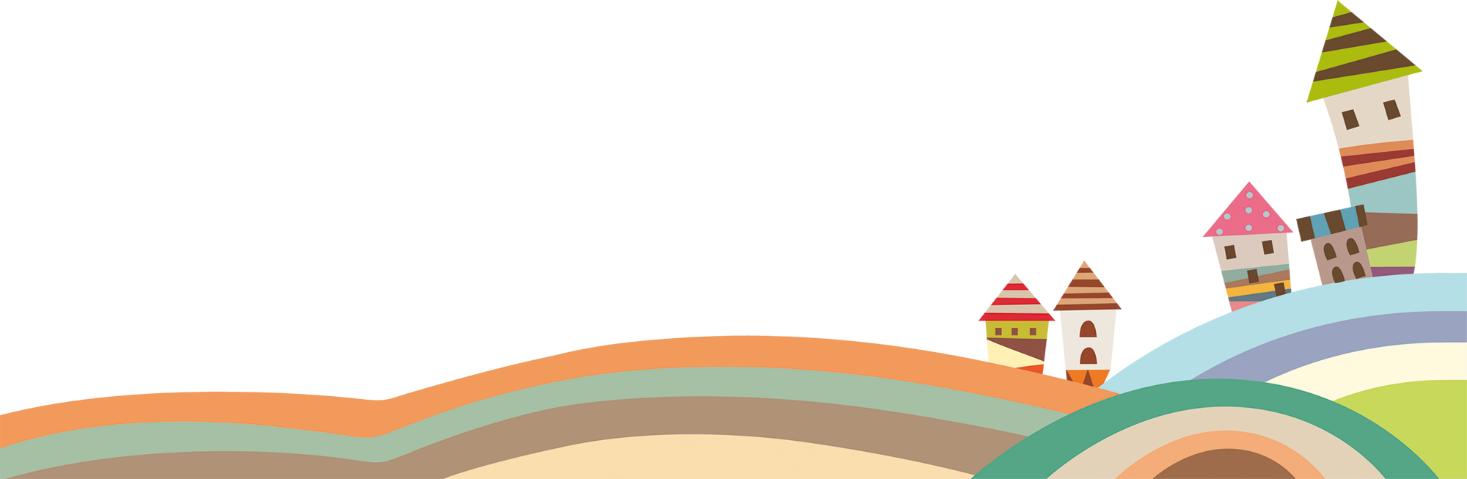 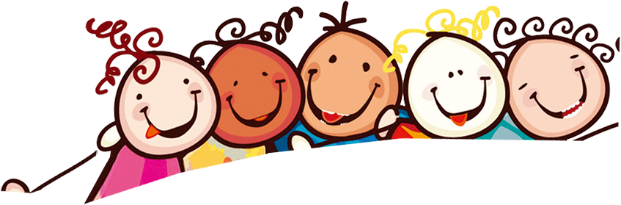 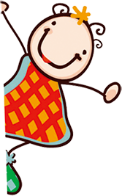 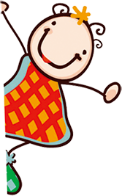